Retail & Networks ChMC Update
13/03/19
November 19 Release – Market Trials
November 2019 Release Scope:

4725 - New Read Reason Type for LIS Estimate Readings
4621 – Suspension of Validation between Meter Index and Unconverted Index
4679 - Requiring a Meter Read following  a change of Local Distribution Zone or Exit Zone

4621 is the only scope item that may require Market Trials. 

To reduce cost, Xoserve propose to remove Market Trials from scope and, where acceptable, manually test over the IX.
Potential Minor Release Drop 4 Timeline & Scope
Xoserve propose to schedule a Minor UK Link Release for July 2019
Potential Scope Items:
XRN4777 – Acceptance of Contact Details – awaiting ChMC decision on solution option
XRN4780 -  Inclusion of Meter Asset ID Provider Identity (MAPID) in UKLink – in Capture
XRN4803 – Removal of Validation for AQ Correction Reason 4 – Resource constraints may remove this from scope.
Note:
MOD665 – Introduction of Suitable Classification of Ratchetable Supply Points and ensuring accurate capacity allocations.
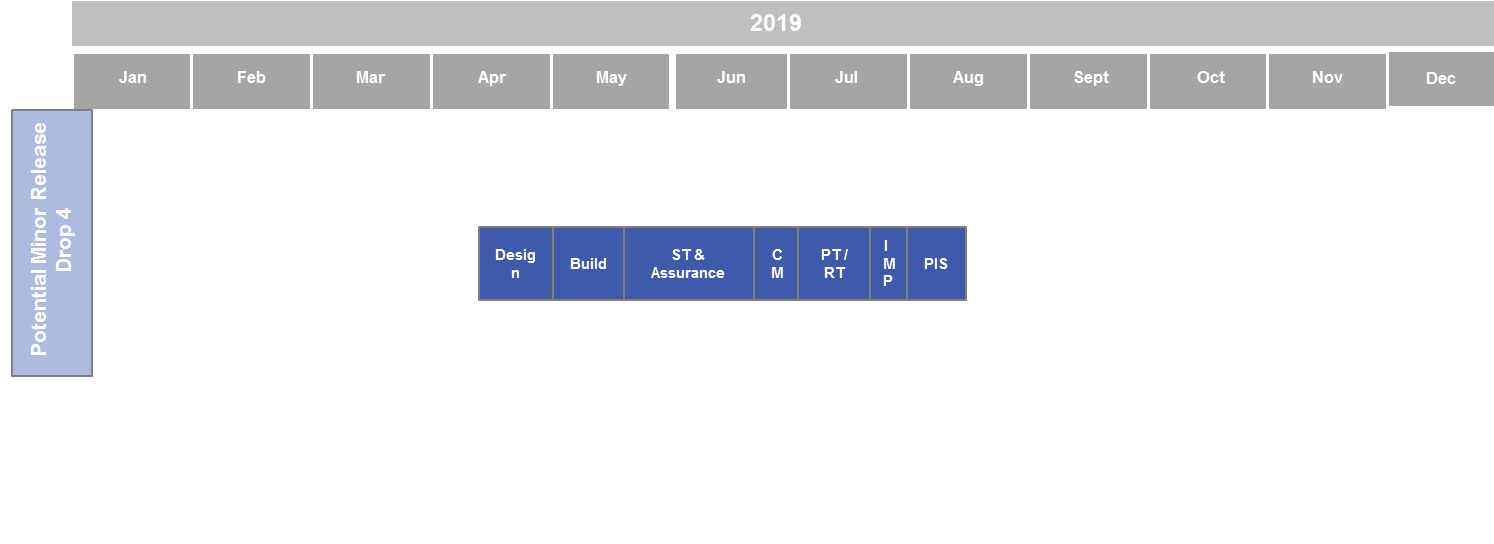 R&N Timeline
Release 2
Release 3
Feb-19
June-19
Sept-19 (EUC)
Nov-19
Minor Release D3
Minor Release D4
CSS CC
CSSB (Procurement)
RETRO
UIG
Mod 621 – GB Charging
Feb-20
June-20
Nov-20
Assumes February Release continue to be documentation only release
Assumes RETRO will be June 2020 Major Release Delivery
Please note that this is all potential activity within UK Link over the next 36 months
2018 / 2019 R&N Delivery Timeline
R3
T1 - Imp
Testing
T2 - IMP
Closedown
Feb-19
Imp
Jun-19
Design
Build
Testing
Imp
PIS
EUC
Design
Build
Testing
Imp #1
Imp #2
Nov-19
Capture
Governance
Design
Build & UT
ST
SIT
UAT
MT
Imp
PIS
Design
Build
ST & Assurance
CM
PT / RT
IMP
PIS
Potential Activity
MR
cssB
Procurement
High Level Design
Procurement
CSS CC
Detailed Design
Build / Test
Retro
Jun-2020
UIG
2019 / 2020
Mod621 – Uk Link Impacts
PIS
CUT
ST
UT
IDR
Imp
SIT
UAT
UKL RT
UKL CUT
UKL ST
UKL AT & RT
Code Merge
UKL PT
Assumes February Release continue to be documentation only release
Assumes RETRO will be June 2020 Major Release Delivery
Please note that this is all potential activity within UK Link over the next 36 months
2018 / 2019 R&N Governance Timeline
Feb-19
Change Pack Issued
June 18
Change Pack Issue
09/11/18
BER Approval 09/01/19
Jun-19
Change Pack Issue
21/12/18
Sep-19 / EUC
BER Approval 09/01/19
ChMC Scope Approval
12/12/18
EQR Approval
06/02/18
BER Approval
10/04/18
Change Pack Issue
14/06/18
Nov-19
Change Pack Issue 07/12/18
ChMC Scope Approval
13/03/18
MR
BER Approval 09/01/10
Potential Activity
No Governance planned - Awaiting BID Outcome Feb 2019
Procurement
cssB
cssCC
Potential Activity
RETRO
Mod621 – Uk Link Impacts
Change Pack Issue
Key
Complete
On track
At risk
Assumes February Release continue to be documentation only release
Assumes RAASP will be June 2020 Major Release Delivery
Please note that this is all potential activity within UK Link over the next 36 months
Change Index – R&N Allocated Change
Change Index – R&N Unallocated External Impacting Changes